The Nixon Presidency
1969 to 1974
Nixon promises to bring Americans together but...
Vice President Spiro Agnew- attacks the media and the left
The Press:
 “Nattering naybobs of negativism” 
The Democrats:
“Sniveling hand-wringers”
Nixon thought both were out to get him
Media is off balance - afraid to be critical of Nixon
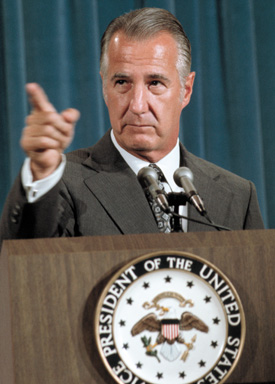 Democrats control Congress.
Hard for Nixon to pass legislation
Nixon’s long term goal - make Republicans the majority party.
Supreme Court Opposition
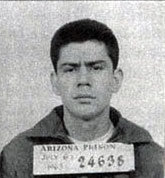 Liberal Supreme Court
Led by Earl Warren

Miranda v. Arizona
Police advise a suspect of his/her right to remain silent and have an attorney present during questioning
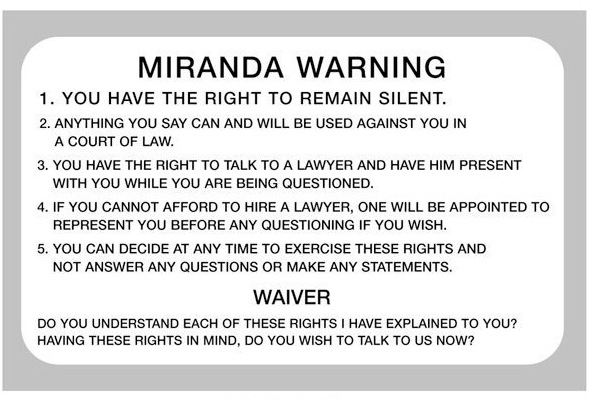 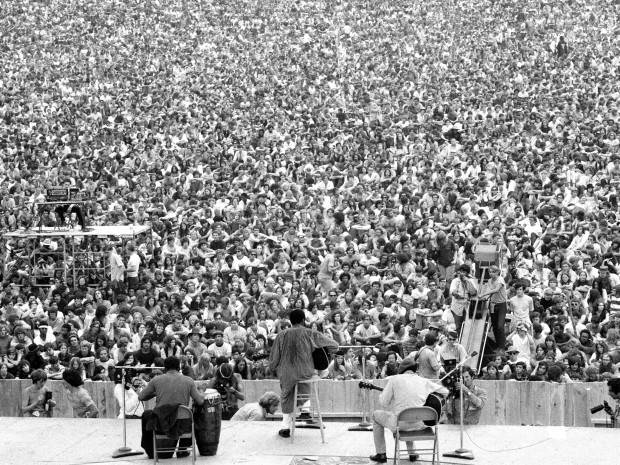 1960s Culture
Reaction against “conformity” of the 1950s

Betty Friedan
The Feminine Mystique
Addresses the myth that women find complete fulfillment staying at home and caring for the family

Counter Culture
Rejection of middle class values and attitudes
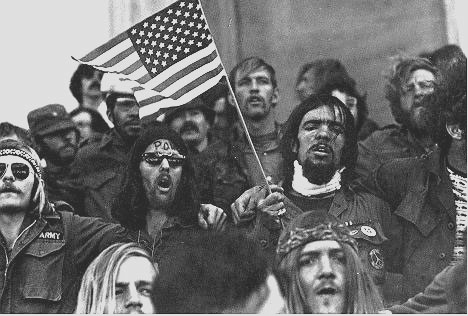 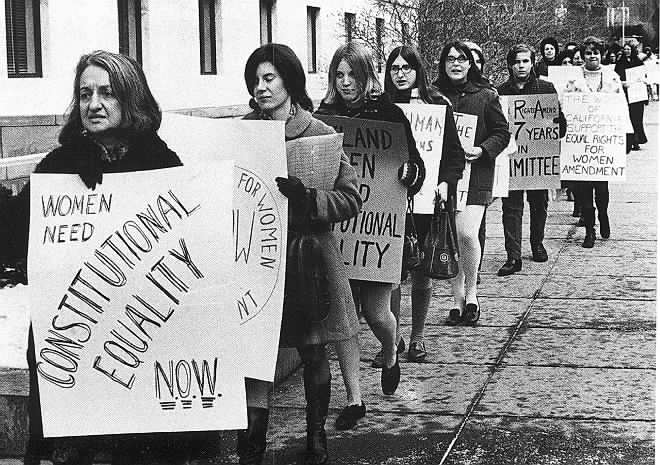 Turns back on black vote & courts Southern Whites
against extending Voting Rights Act, sought to slow desegregation, filed suits to end busing to deseg. schools  
Attacks liberal Warren Supreme Court
Appoints conservative Federal judges.
Senate twice rejected nominees they considered too conservative
Nixon’s “Southern Strategy”
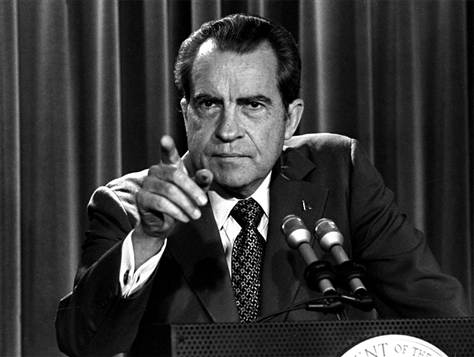 Nixon appoints…
Warren Burger (conservative to replace retiring Earl Warren)
Harry Blackmun (Roe v Wade)
Lewis Powell
William Rehnquist
Shifts court to center-right
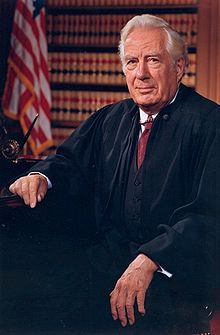 Campus Deaths
Protests at Kent State and Jackson State over Nixon’s decision to send troops into neutral Cambodia results in student deaths.
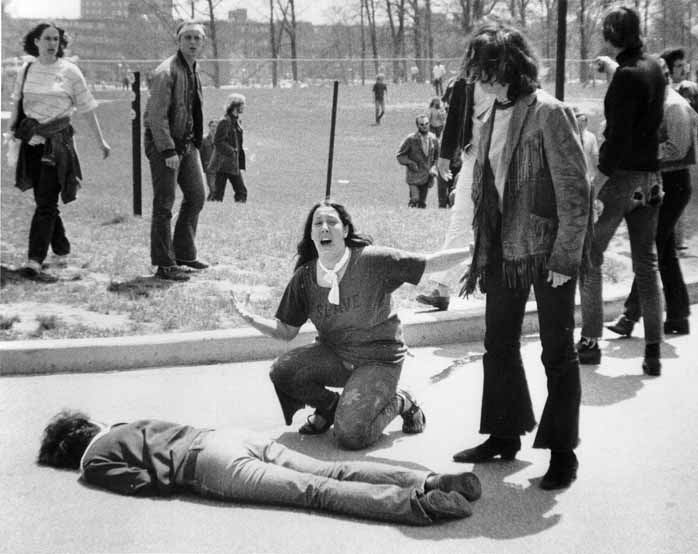 Leaking Files
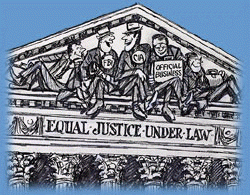 June 1971 “The Pentagon Papers” published in NY Times
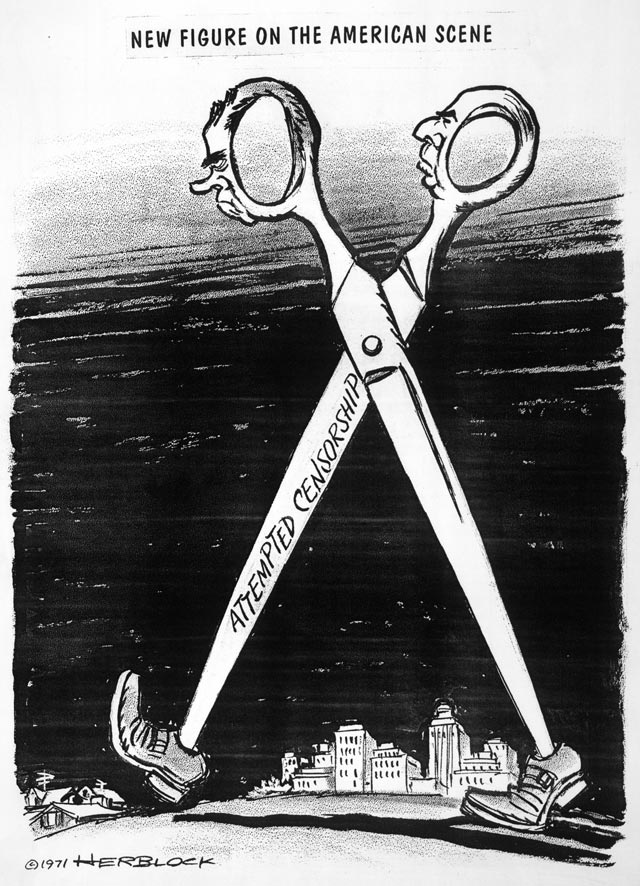 Leaked by Daniel Ellsberg - former Dept. of Defense analyst
Documentary history of U.S. involvement in Vietnam
Not damaging to Nixon but reveals string of U.S. govt. lies that could undermine public trust
Inherits cost of Vietnam War & Great Society
Causes “Stagflation” (inflation combined w/ high unemployment)
Fed raises rate to reduce $ in circulation
Inflation hits 5.6% - Nixon imposes wage/price freeze
Devalues the dollar internationally to encourage purchase of U.S. goods
Problems persist throughout 70s
Nixonomics
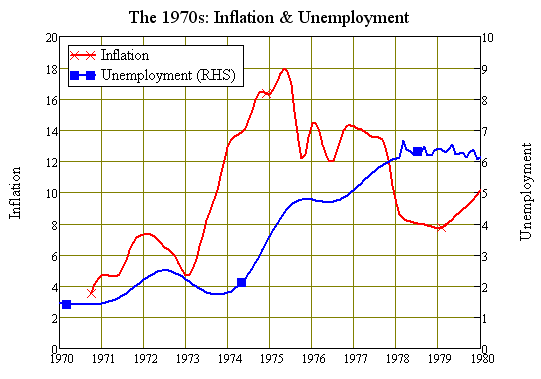 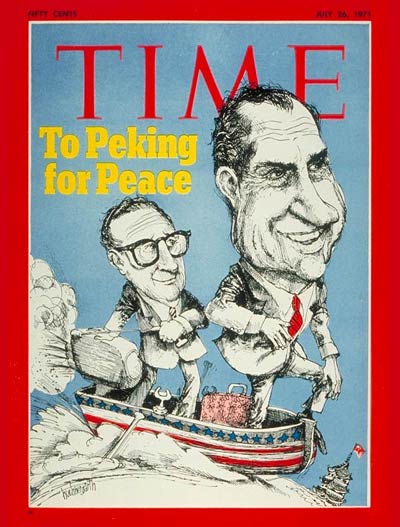 Nixon goes to China – July 1971
Ping Pong Diplomacy of 4/71 
Henry Kissinger arranges trip
Nixon 1st sitting President to visit PRC
Nixon plays China off against Soviet Union 
Historic opening of relations w/ China
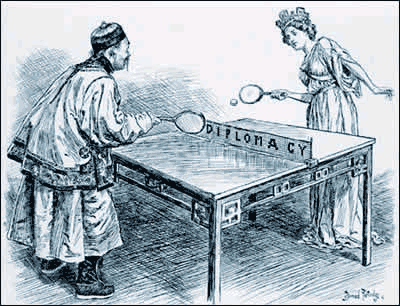 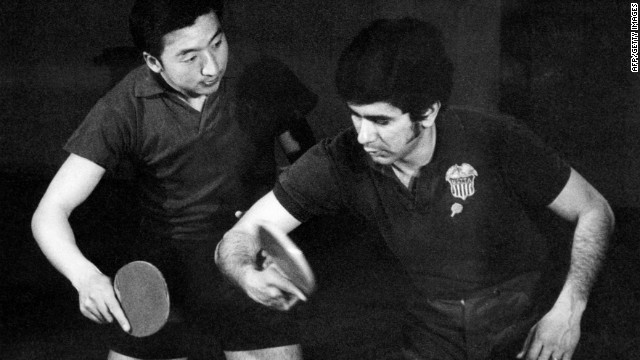 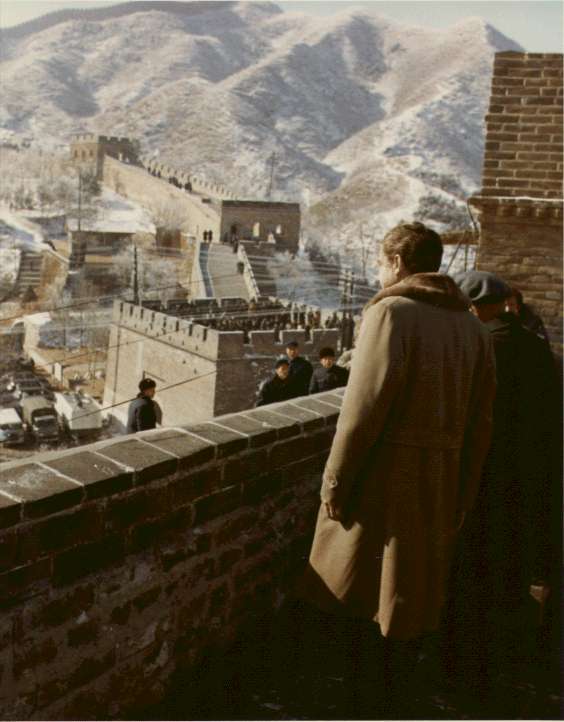 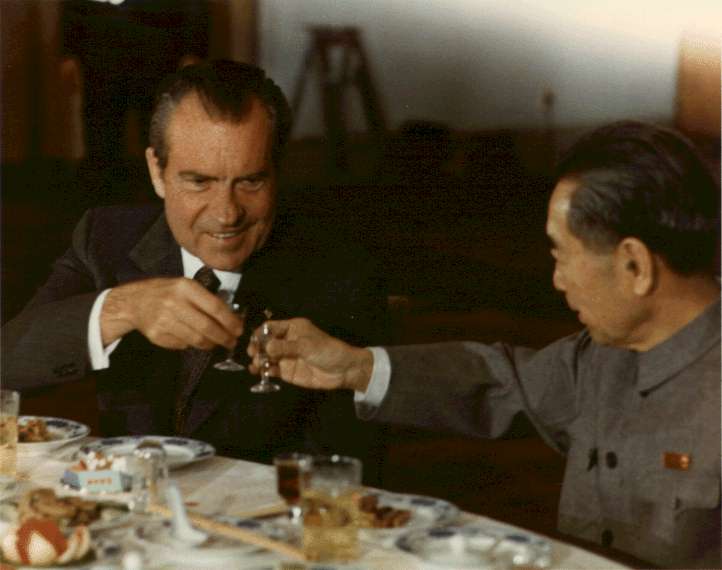 Left - Nixon tours Great Wall
Right - Nixon and Chinese Premier Zhou Enlai toast to improved Sino-American relations
Nixon in the USSR
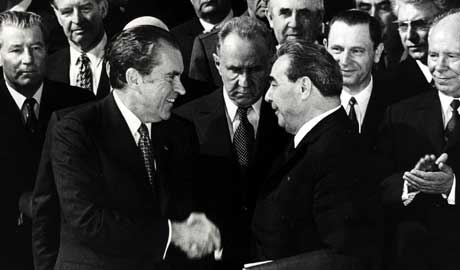 Nixon visits Moscow in 1972
Concludes agreements on trade (ag.), technological cooperation, and nuclear weapons

SALT I (Strategic Arms Limitation Treaty) (ratified 10/72) limits defensive missiles & freezes new offensive missile production for 5 years

Less defense = MAD
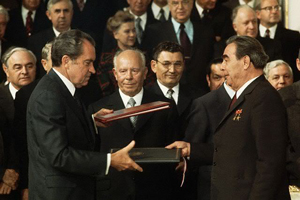 Détente
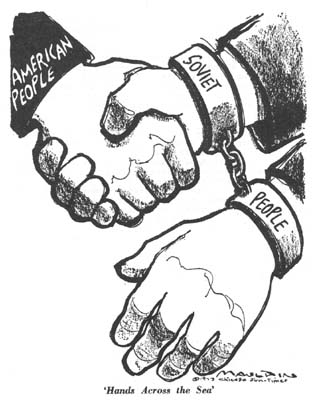 The easing of strained relations, especially in a political situation
New relationship created among U.S., Soviet Union, China
1972 Election
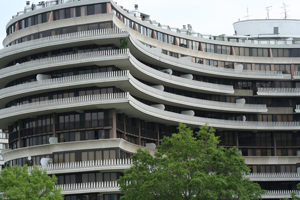 Nixon expected to win on Diplomatic Success, Law & Order policies & Southern strategy 
Ran against George McGovern (D-SD)
Nixon painted him as New Left radical
CREEP formed to raise $ & spy on Dems.
Watergate break-in (June 17, 1972)
Foiled but temporarily covered up by POTUS
Nixon’s role in directing the cover up of the scandal ultimately led to his downfall
1972 Election
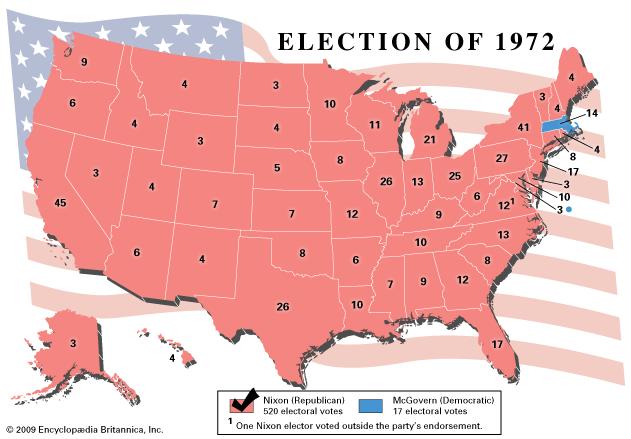 Nixon wins with 61% of pop vote
520 to 17
Low voter turnout (55%)
Dems hold Congress
The Watergate Scandal Grows
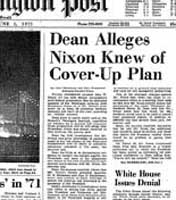 Conspirators began talking - word of WH coercion spreading
Woodward & Bernstein - Washington Post
Nixon aide John Dean implicated Nixon in Cover-up
Senate investigation lead by Sam Irvin (D-NC)
White House tapes subpoenaed - Nixon refuses
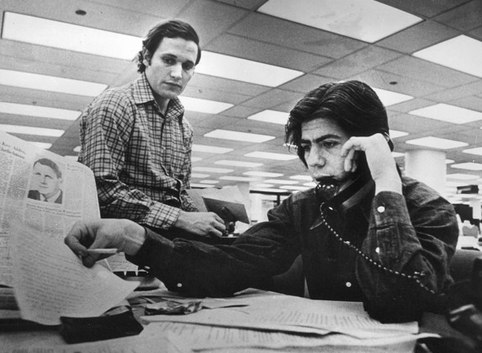 Watergate
7/30/74 - House voted for 3 Articles of Impeachment
Obstruction, abuse of power, subverting const.
8/5/74 - Nixon releases tapes by order of Supreme Court - reveals his participation
8/9/74 - Nixon resigns rather than face impeachment
Ford takes his place - pardons him a month later
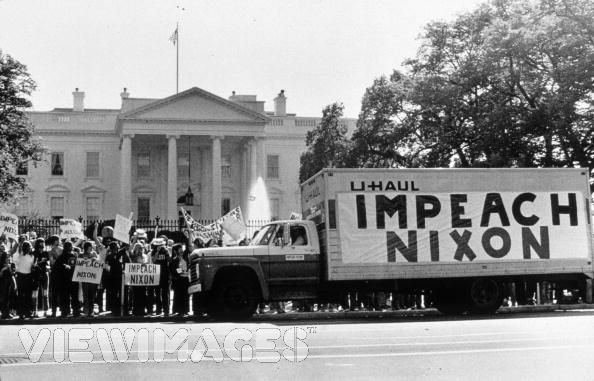 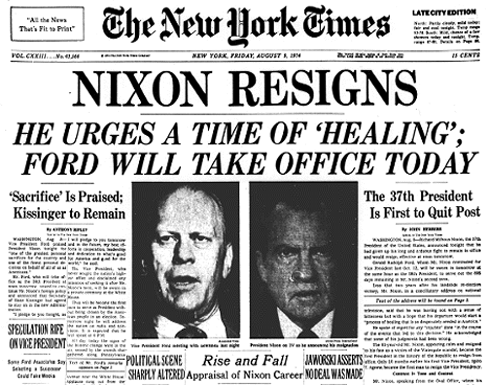 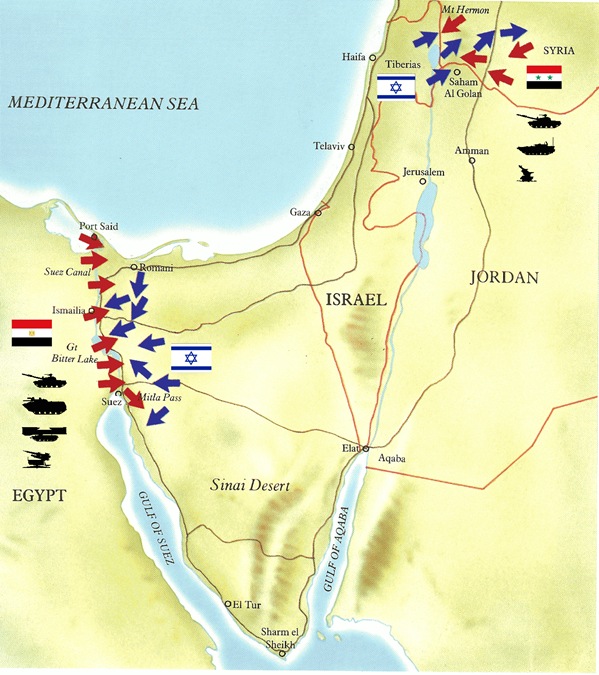 Yom Kippur War 1973
Arabs attack Israel
Nixon sends aid
OPEC imposes oil embargo 1974
Gas lines & high inflation
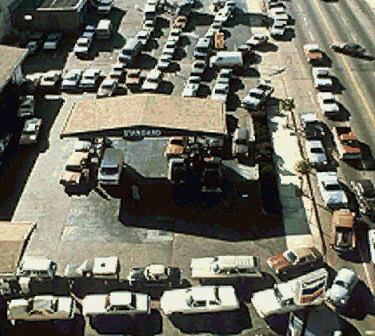